23) Issues of Autonomy and Accountability in Education
Accountability : Concept of Accountability in Education
According to Neave (1967) ‘'‘Accountability is a process which involves the duty of both the individual and the organizations o f which they are part to render periodically accounts for tasks performed, to a body having both the power and the authority to modify that performance”.
DEFINITION
‘Accountability means the continuing assessment of the educational achievement of pupils in a school system; the relating of levels of achievement to the state and community’s goals and expectations, to the parents’, teachers’, taxpayers’ and members of the community’. Borich (1977)
Types
i) Personal accountability: It is the commitment observed in action, a willingness to deal with the tough problems.
ii) Professional accountability: It refers to knowledge and application in standard practice of those attitudes, skills and techniques that are revealed through research or state of the art to be reliable and valid in getting results.
iii) System Accountability: It is described as ''an integrated set o f instructional systems, management systems and public support systems performing the functions required to accomplish the goals o f the enterprise.
System Accountability seems to be relevant in
the context of educational institutions. An attempt has therefore, been made to describe the three components of System Accountability in greater detail.
a) Instructional System
An instructional system generally involves the following six steps:
(i) Formulation of objectives,
 (ii) Pre-assessment of entry behaviour,
(iii) Designing learning experiences, 
(iv) Implementation of the system of instruction 
(v) Evaluation of the outcomes, and 
(vi) Improvement of the system
Management systems
Management systems are designed for achieving organizational purposes efficiently and effectively. For doing so management performs functions such as the following:
Planning educational programme; organizing; staffing; implementing; evaluating and re-designing educational programmes.
Public Support System
The study of interaction and interconnection of educational system with other social systems such as economic system, political system, etc.
 In other words, it related to the study of how the educational system receives support from other systems and in turn how  it serves/supports them.
Characteristic Features of Concept of Educational Accountability
Accountability is a multi-dimensional concept. 
 Educational accountability is a goal-directed activity. 
Accountability is a growth and development oriented concept. 
Accountability is a normative concept as the performance of an individual or an educational institution or a system is judged against set  norms or standards. 
    Evaluation forms an integral part of the educational accountability.
Four types of evaluation are used in the accountability process.
Context Evaluation: It provides information about needs, problems and opportunities in order to identify objectives.
Input Evaluation'. It provides information about the strengths and weaknesses of alternative strategies for achieving given objectives.
Process Evaluation’. It provides information about strengths and weaknesses of strategies during implementation.
 Product Evaluation: It provides information for determining whether the procedures employed to achieve the objectives should be
    continued, modified or terminated.
Implications of Educational Accountability
Educational accountability can be used to bring about continuous improvement in the performance of teachers and educational
institutions. 
To make this possible, the following steps need to be taken.
Setting o f Objectives
Each individual - Teacher, member of the non-teaching staff, student -and institution must set objectives to be attained over a period of time, preferably one year.
ii) Determining Criteria for Appraisal
It is essential that criteria for process as well as product evaluation is laid down beforehand for assessing individual/ institutional performance. The criteria should be open and known to all the constituents. 
iii) Determine the Person/Body to whom one is Accountable
The body to which one is accountable must
   have both the power and authority to modify the performance.
iv) Determining Appropriate Rewards and Punishment.
 One of the critical features of educational accountability is to reward or punish individuals and institutions on the basis of their performance.
v) Formulate Appropriate Policies for Enhancing Intrinsic Motivation of Teachers.
Issues
Accountability in education is faced with a number of problems including vague definition of educational goals, which makes implementation and goal attainment difficult. 
Inability of the school system to keep up with the innovations dictated by the needs of the changing society.
The subgroups in every society with their varied needs, values, interests, desires, aspirations and cultures  which often tend to conflict with one another thereby make the enforcement of accountability in the school system ineffective. 
School administrators are unable to command absolute leadership responsiveness from their administrative subordinates and this constitutes a hindrance to the practice of accountability.
The inconsistencies in educational policies have been argued to be responsible for lack of
    accountability and poor service delivery in the system.
  Politicization of appointments in the education sector where non professional are appointed as heads of education institutions either due to party, ethnic, regional or religious affiliation constitutes an obstacle to accountability .
Concept of Autonomy
Autonomy is government of an organisation by persons most deeply affected by the organisation, in the best interest o f the
   organisation, and with minimum interference from other agencies.
 
College autonomy means that the principal, teachers and to some extent, students are
    in charge of admissions, curriculum, teaching,    examinations and appointments, subject to the control of the university.
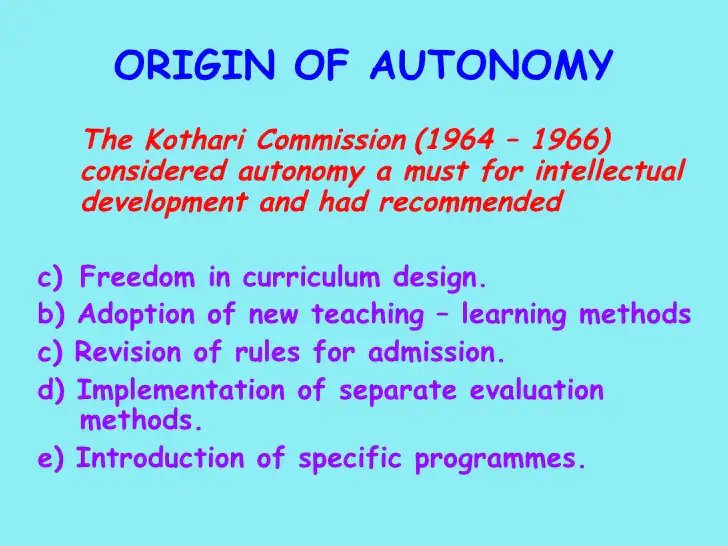 The basic philosophy is that a person or group which is free and autonomous is more efficient than a person or a group which is controlled.
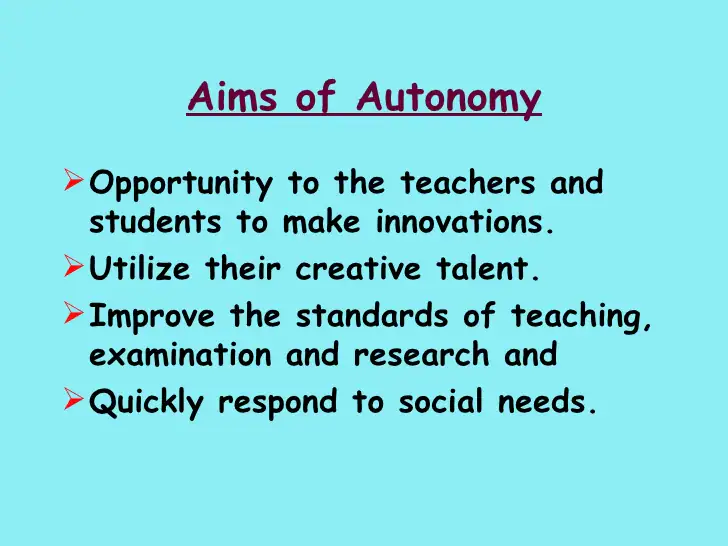 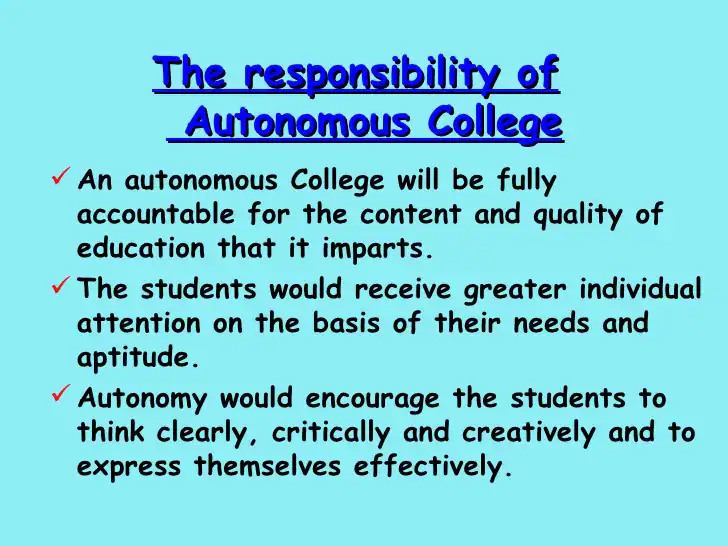 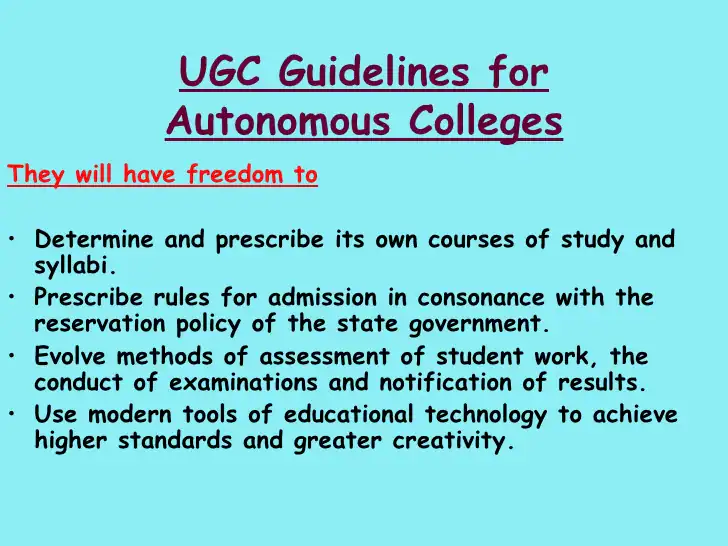 Meaning and definition of Teacher Autonomy:
Teacher autonomy is defined by “the capacity to take control of one’s own teaching”. 
Teacher autonomy means freedom of study, learn and teach. There should not be too much interference in the work of teacher by higher authorities so that teacher may perform his duty without any fear.
   According to Huang (2005), “ Teacher‟s willingness, capacity and freedom to take control of their own teaching and learning are known as teacher autonomy.
Dimensions of teacher autonomy:
The dimensions identified by Mac Grath (2000) are as follows:
Teacher autonomy as self directed action or development.
Teacher autonomy as freedom from control by others.
In relation to professional action, dimensions of teacher autonomy are  i. Self-directed professional action (self-directed teaching).
ii. Capacity for self-directed professional action.
iii. Freedom from control over professional action.
Needs of Teacher Autonomy:
Teacher autonomy is essential for ensuring a learning environment that addresses children’s diverse needs.
 Teacher autonomy is driven by a need for personal and professional improvement, so that an autonomous teacher may seek out opportunities over the course of his/her career to
develop further.
An autonomous teacher feels personal responsibilities, attends workshops & come up
with new classroom ideas.
Teacher autonomy refers to the ability to develop appropriate skills, knowledge & attitude for oneself as a teacher, in cooperation with other.
The teacher should have the freedom to innovate, to devise appropriate methods of communication & activities relevant to the need & capabilities of the concerns of the community.
Autonomous teacher feel more confident with virtual learning environment.
Teacher autonomy is necessary in order to be able to respond to student needs, interests
& motivation and individualize our approach.
Teacher’s role in promotion of own autonomy:
Some suggestions to promote the autonomy of teacher are as follows:
 He/ she should read a lot to be familiar with current subjects.
Teacher should be able to observe himself.
They should co-operate with others.
 It is really necessary to be open to criticism
Teacher should make notes at the end of lesson and evaluate them.
Feedback by students may be given to the teacher.
They should be given the opportunity to develop his own autonomy.
     Teacher should observe each other to give feedback (peer observation).
A very careful lesson plan is required.
One should be aware of his good and bad points or qualities.
constraints on teachers autonomy
Two types  that is, internal and external
Internal: which belong to the teacher, teachers personal experience,  education beliefs,  attitudes, motivation , work load  and economic status
External: educational philosophies ,economic policies ,language teaching policy ,goals of government ,curriculum ,materials and methods peers ,parents , local needs , rules and regulations ,examinations  etc.,
Unit 24 -Gender and Marginalization in Education.
Education is a right that is universal, indivisible
and does not permit any form of exclusion or
discrimination. 
Many countries struggle to guarantee all children and youth equal access to quality education. 
Marginalized groups are often left behind by national education policies and practices, denying many people their right to education
The strong international commitment to “leaving
no one behind” is also at the heart of the
Sustainable Development Goal 4 agenda that
commits to attaining ‘inclusive and equitable
quality education’ for all.
 Educational marginalization is both a process and an outcome through which individuals and groups are systematically denied their right to education, resulting in their exclusion from social institutions, economies and civic processes.
Meaning
“Marginalization is both a condition and a process that prevents individuals and groups from full participation in social, economic, and political life enjoyed by the wider society.” 
Gender is often a powerful marginalizing
   factor in the lives of children who are excluded
   from education.
Non-discrimination and equality are key human
rights principles that apply to the right to education. 
National laws can prevent discrimination and facilitate equity along with affirmative action and promotional measures to tackle inequalities and disparities.
People can be marginalised due to multiple factors; sexual orientation, gender, geography, ethnicity,
religion, displacement, conflict or disability.
Poverty is both a consequence and a cause of being marginalised.
TYPES OF MARGINALIZATION
i) Social Marginalization
ii) Economic Marginalization 
iii) Political Marginalization

Political discrimination may marginalise some ethnic groups, migrants or particular regions of the country.
Social discrimination and marginalisation can impact on a wide range of groups on the basis of age, gender, sexuality, language, disability etc.
Economic marginalisation can prevent equal access to basic services, income opportunities and access to jobs.
THE CAUSES OF MARGINALIZATION
i) Exclusion
ii) Globalization
iii) Displacement
iv) Disaster- Natural and Unnatural
MARGINALIZED GROUPS
i) Women 
ii) People with disabilities 
iii )Ethnic Minority 
iv) Caste 
v) Tribes 
 vi) Elderly
Mainstreaming the Marginalized
The effective implementation of the Right to Education Act
Develop appropriate social mapping strategies among marginalized and minority  communities to ensure the retention. 
Any kind of discrimination should be stopped from all the educational systems including
    from the part of the policymakers, officials,   teachers, and fellow students.
Better incentives to the families to send their children to school regularly till they complete their high school education.
 More teachers should be recruited from various marginalized groups to motivate more
students to come to higher education fields
Better hostel facilities for the students who need it to complete their course
More educational institutes in rural and remote areas
Proper attention for the tribal education by giving due respect to their cultural uniqueness
    and ethnicity
 Designing and implementation of instructional materials and curricula in tribal language
    with facilities to switch to regional language
 Human Resource Development Ministry can develop manuals for teachers and instructors
    to foster social inclusion and equity.
ISSES RELATED TO MARGINALISATION
High percentage of drop outs
Withdrawal from social inter action
Low self esteem
Feeling of exclusion
Marginalised girls have less access to technology
 The girl child has a lower status and enjoys fewer of the rights, opportunities and benefits of childhood than the boy child 
The situation of the girl child results commonly from prejudices rooted in culture and customs. The birth of a daughter is unwelcome.
challenges
1. Discrimination

Despite 70 years of India’s independence and the implementation of the Right to Education, the nation still sees children face caste and financial discrimination. Parents are discouraged from sending their children to schools due to this discrimination. It is important to not only provide access, but also ensure marginalized children are kept in school, to create equitable and inclusive quality education and lifelong learning for all. Specially-abled children from marginalized Indian communities should also be given protection to access education.
2. Gender Discrimination

For many slums and rural regions, educating girl children is considered a wasted investment, as girls are deemed destined only to become homemakers. Additionally, lack of sanitation facilities for girls, lack of support and motivation from parents, and lack of gender-sensitive material are all factors that discourage girls from education.
3. High dropout rate
Despite aggressive initiatives to attract children to schools, six million children remain out of school, and two out of five drop out before completing elementary school.
4. Multilingual diversity
Many children from disadvantaged homes do not have access to print reading material in their mother tongue or first language. Schools often do not appreciate the need for multilingual diversity, something that defines India’s cultural diversity.
5. Lack of vocational training
India’s educational setup completely ignores the need for exposure to vocational training. This is one of the many reasons why India sees consistently high school dropout rates.